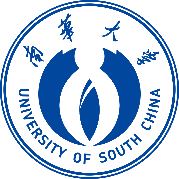 CEPC探测器安装导轨设计探讨
中国科学院高能物理研究所 南华大学
石杨山
2022年12月
目录
总设计要求
方案设计调研
导轨设计方案
总结及展望
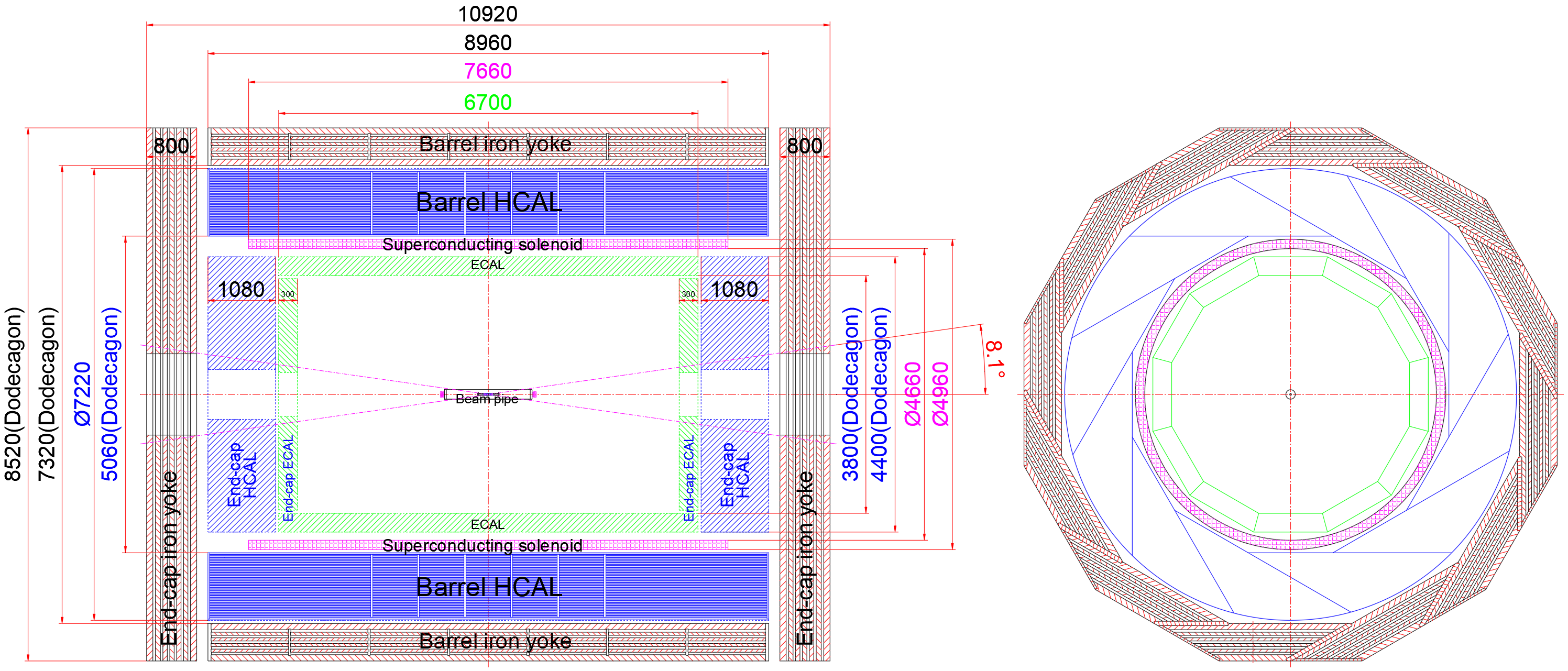 （2021年4月  扬州会议）
一、总设计要求
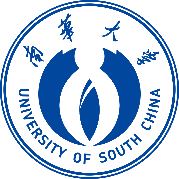 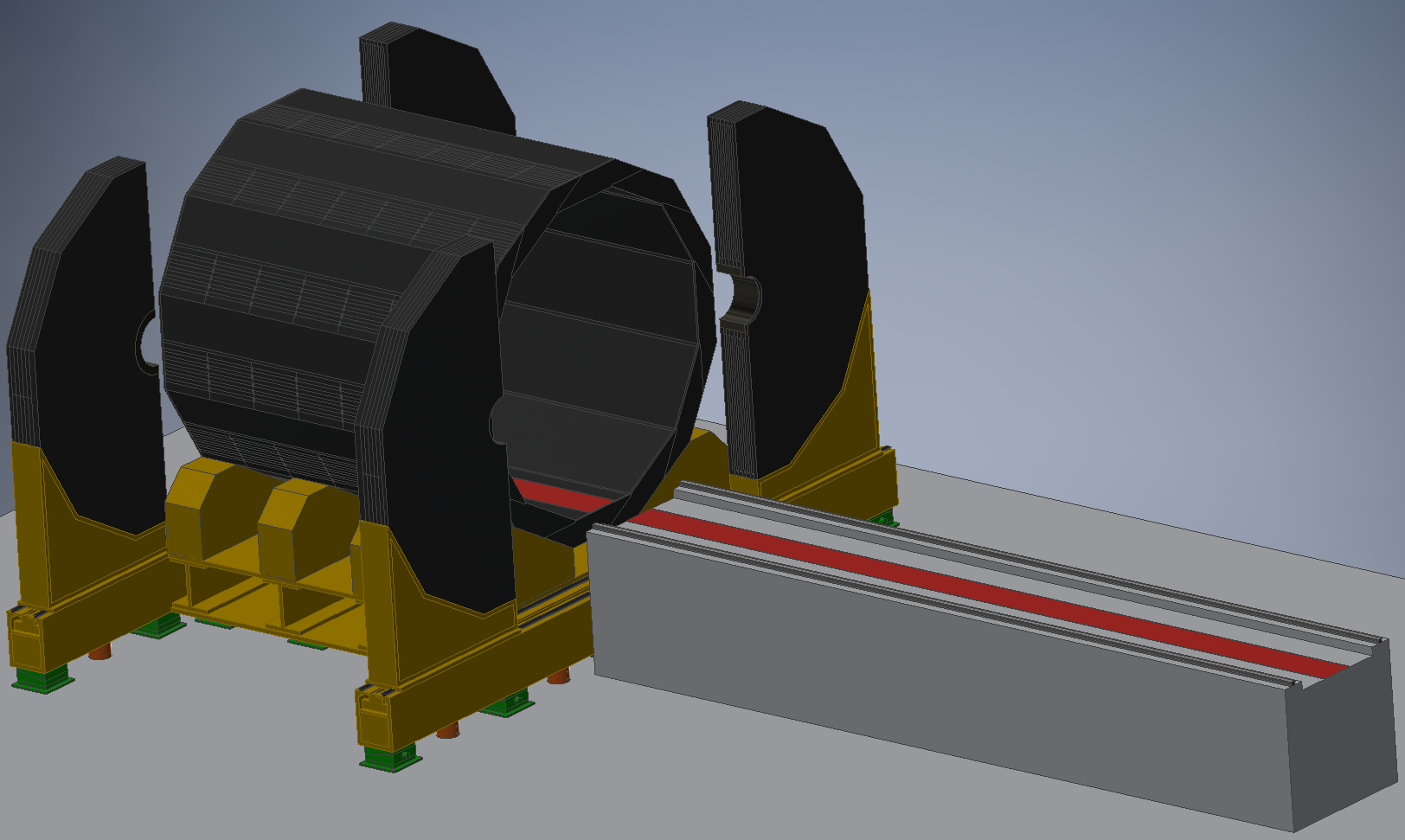 功能：
       子探测器运输安装导轨将安装完成的强子量能器送入轭铁内部。
基座
子探测器运输安装导轨
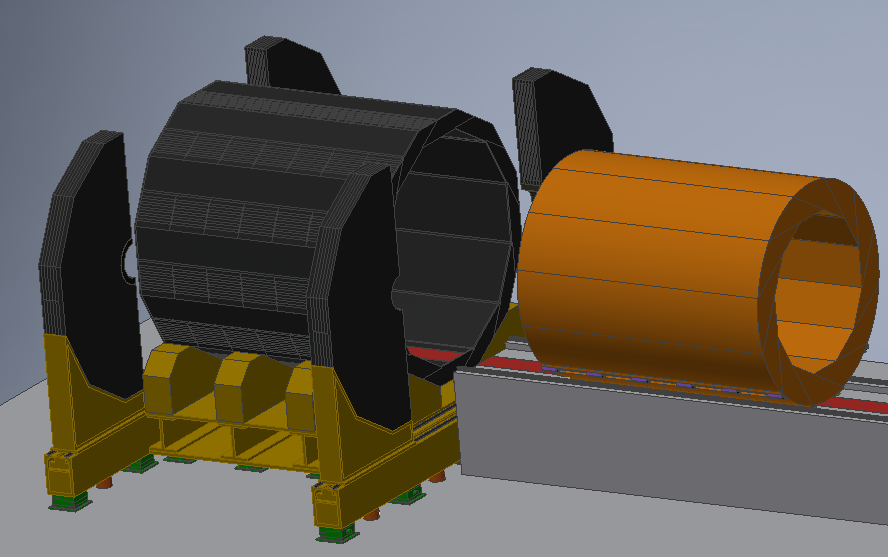 轭铁
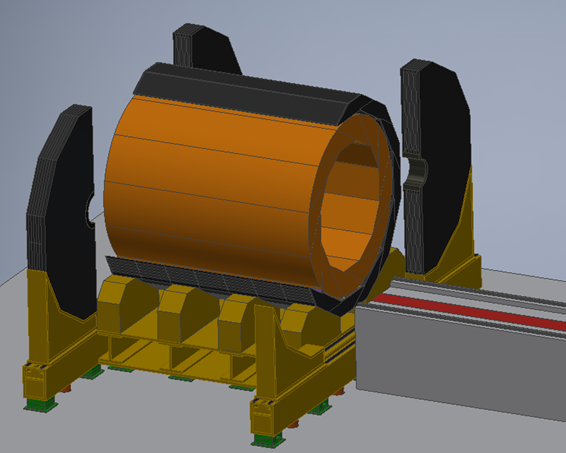 强子量能器
一、总设计要求
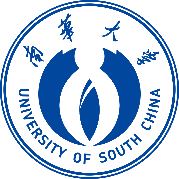 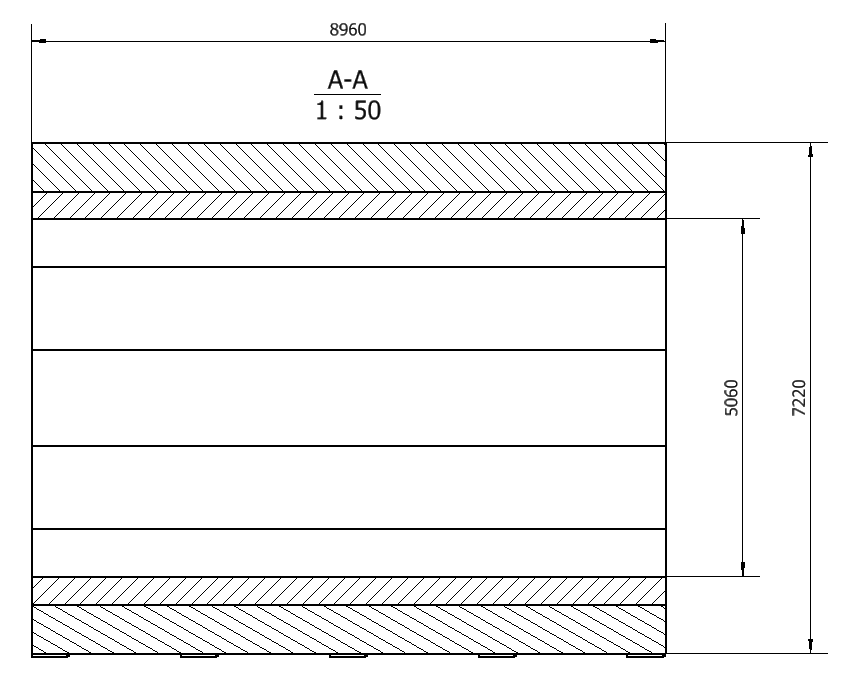 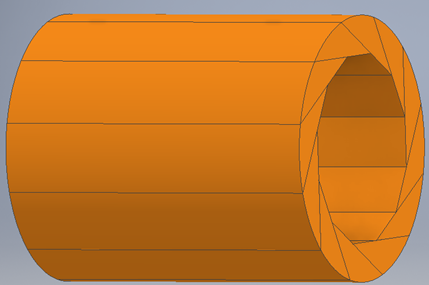 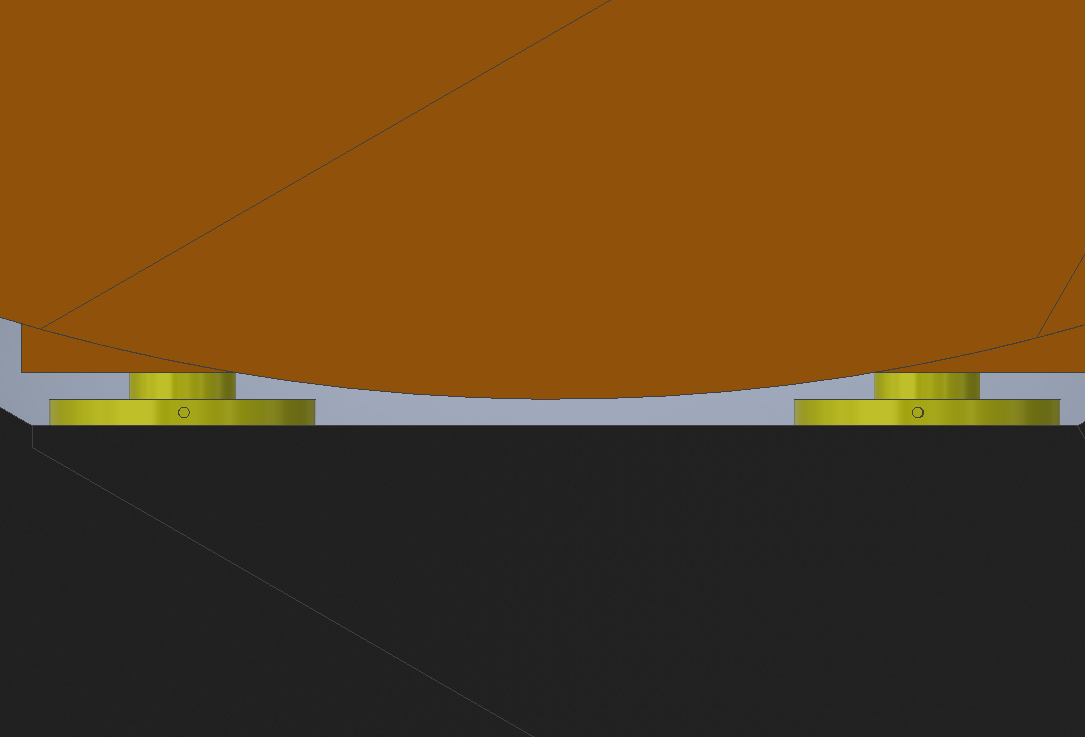 强子量能器
50mm
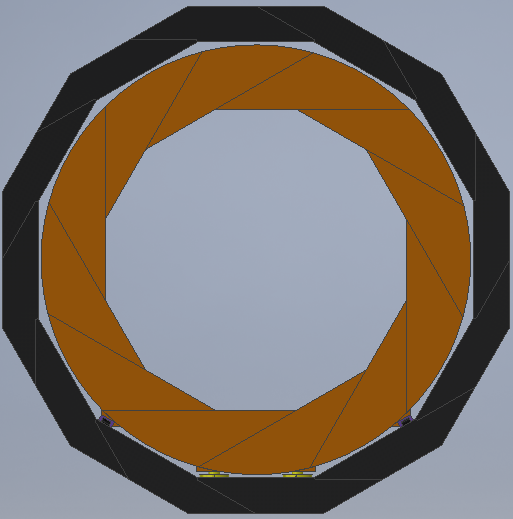 一、总设计要求
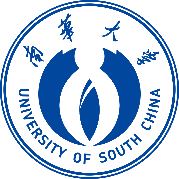 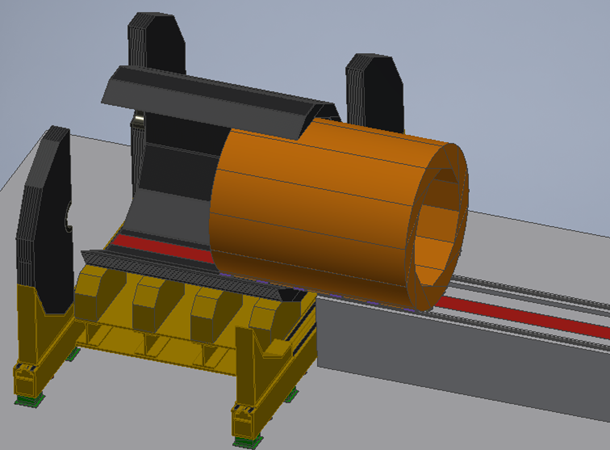 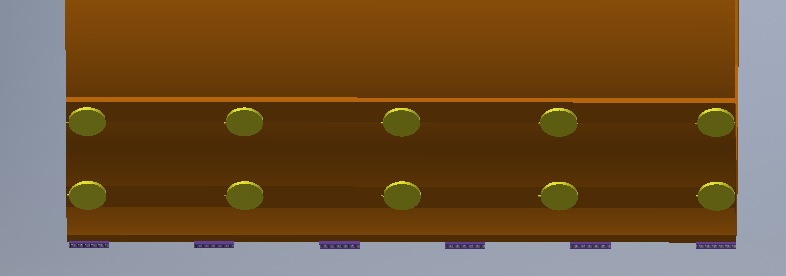 为确保始终有8个单元支撑，强子量能器下安装10个支撑单元，每对单元间隔大于1000mm。
二、方案设计调研
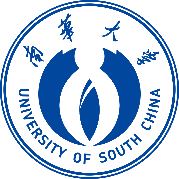 国外设计调研：
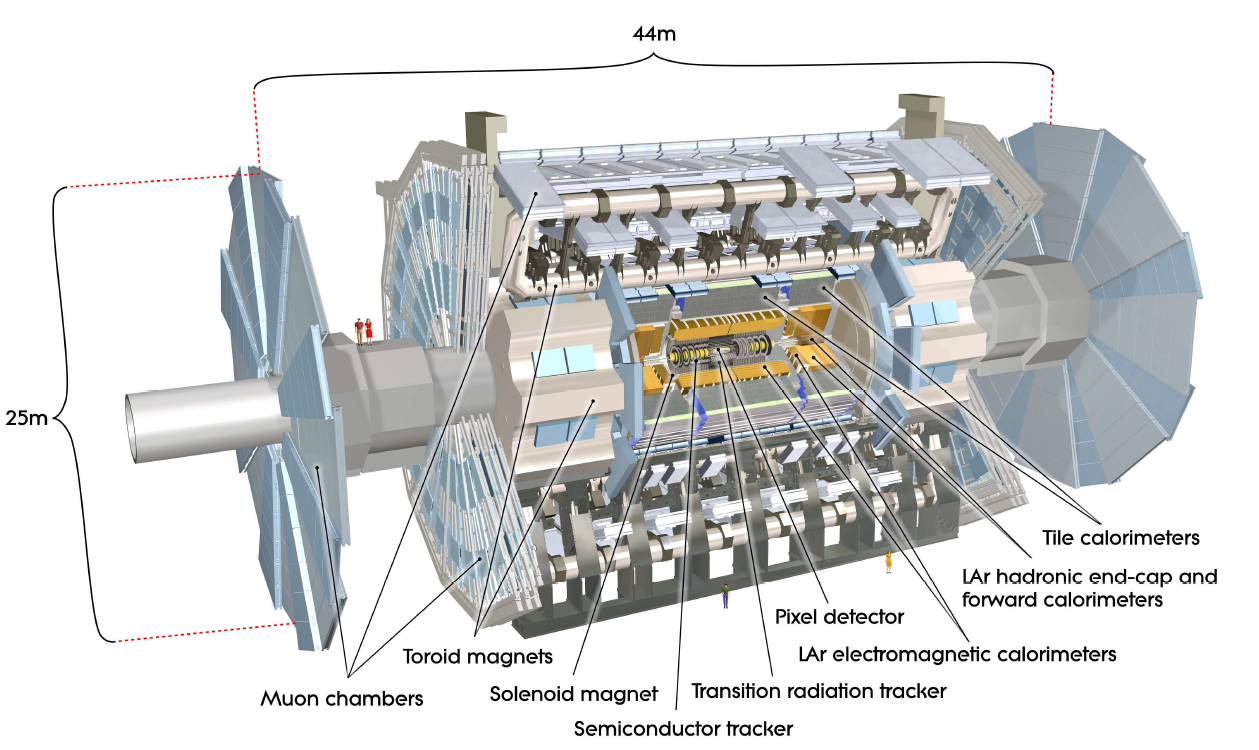 特点：导轨内置，轭铁与导轨基台组成一个整体，内部设备通过气浮垫推入；
        使用导轨支撑的探测器总重6000吨，采用24个气浮垫支撑，单个承重250T/4Mpa。
ATLAS超环面仪器
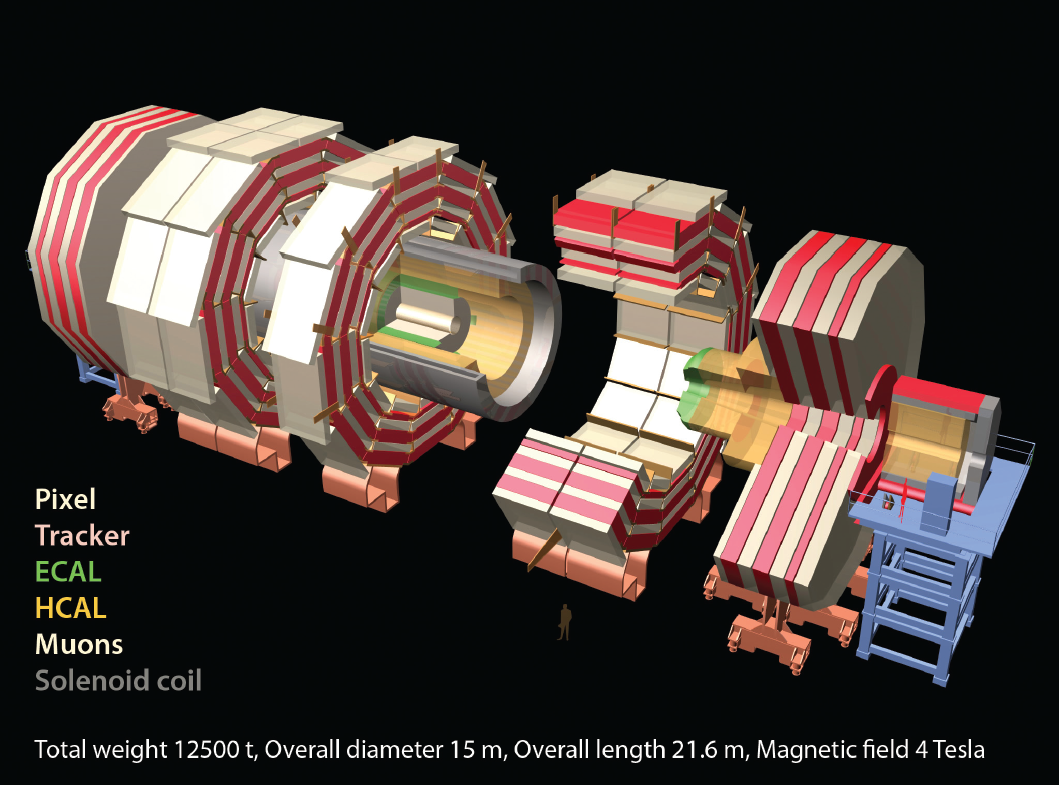 特点：导轨在地面，中间轭铁分成5段，两侧两个端轭，均通过气浮支撑移动，气浮垫到位后可拆卸，内部子探测器临时安装工装推入。
       总重量12500吨，中间模块最重3050吨，采用8个气浮垫支撑，单个承重385T/5Mpa。
CMS紧凑渺子线圈
二、方案设计调研
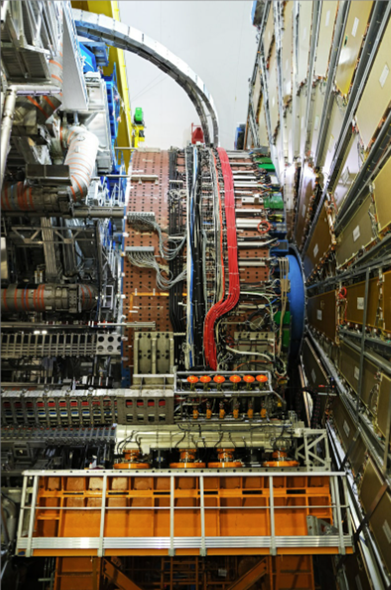 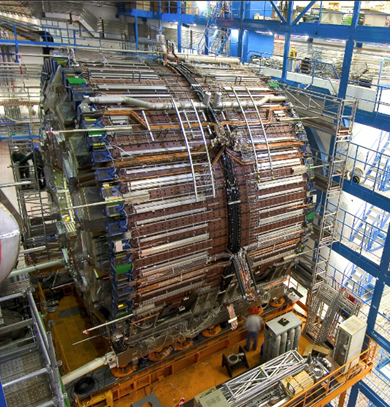 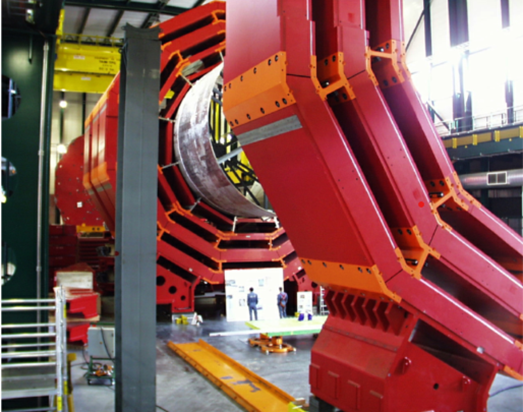 ATLAS气浮垫
ATLAS气浮垫
CMS气浮垫
ATLAS及CMS中气浮垫尺寸较大，高度为600mm，直径1100mm。
二、方案设计调研
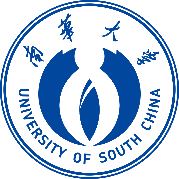 ATLAS/CMS中的气浮垫
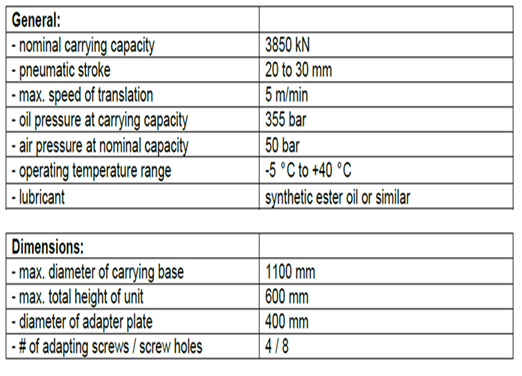 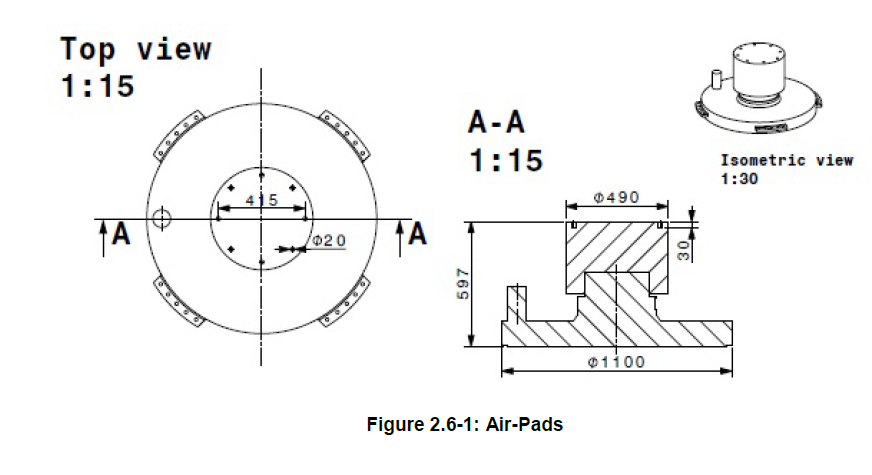 二、方案设计调研
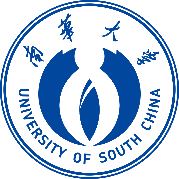 常规标准导轨：
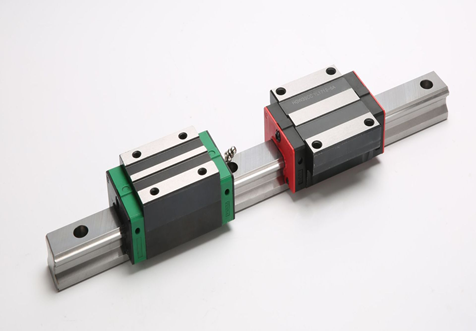 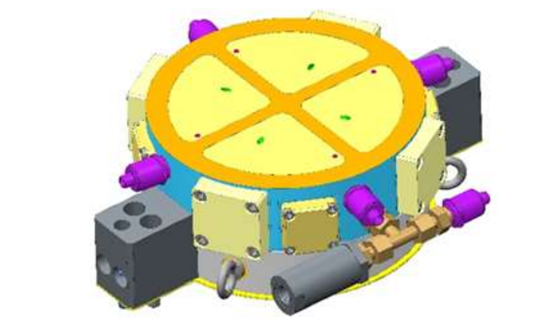 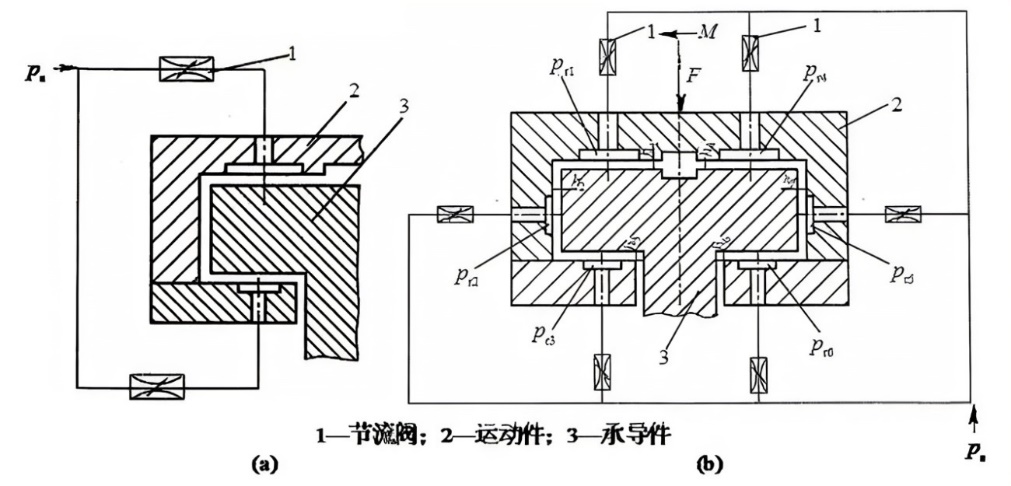 滚柱直线导轨
液体静压导轨
空气静压导轨
二、方案设计调研
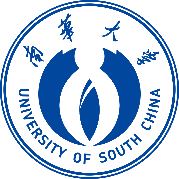 产品具体参数：
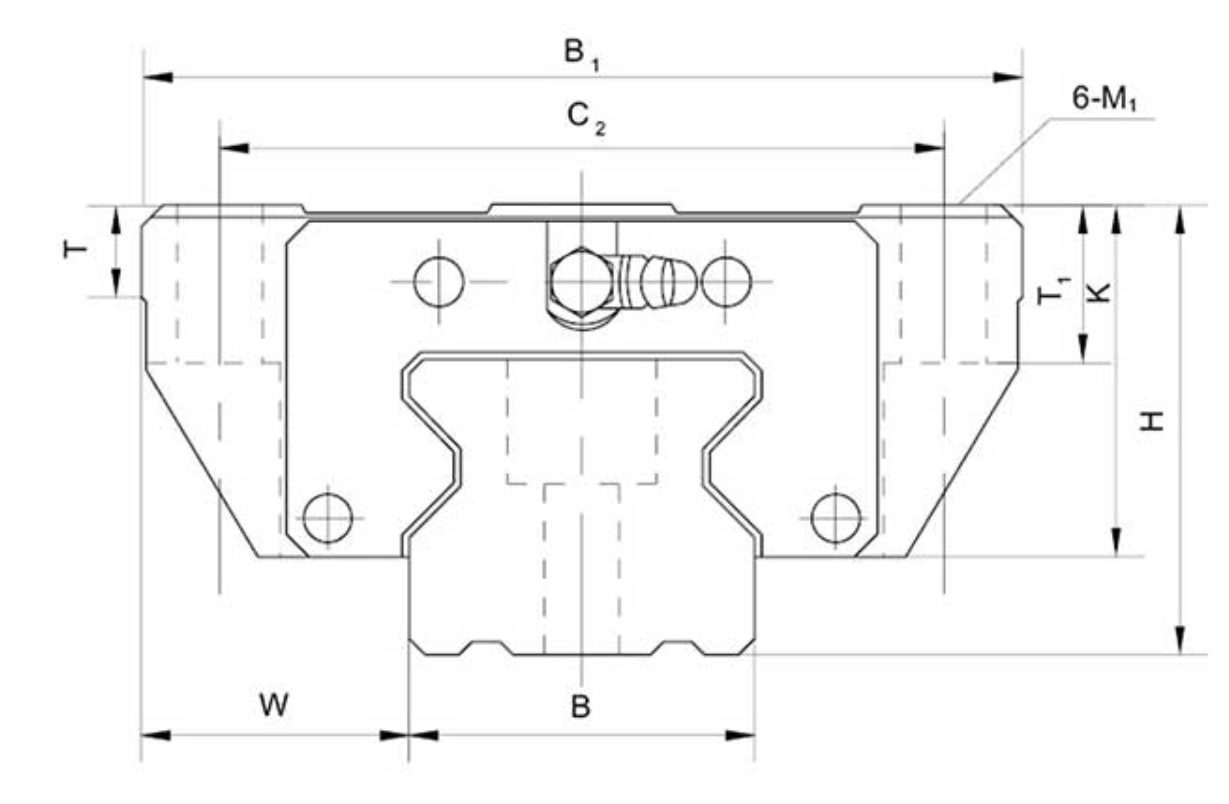 滚柱直线导轨
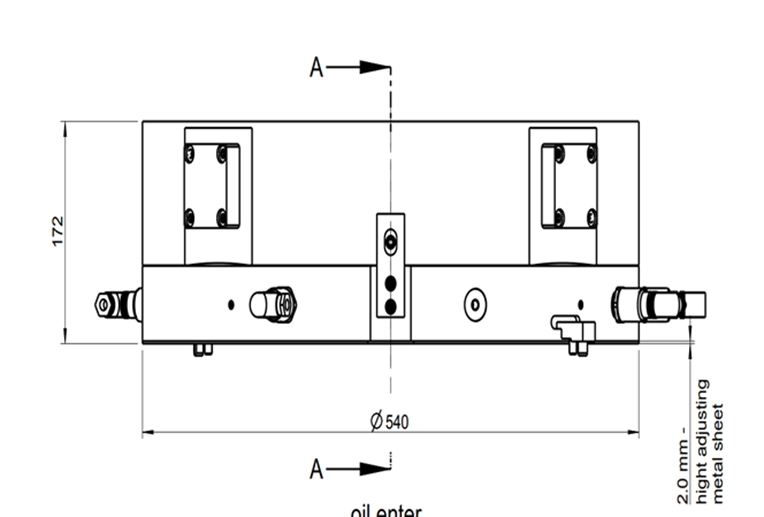 现有滚柱直线导轨和液体静压导轨无法满足需求，无法适应CEPC需求。
液体静压导轨
二、方案设计调研
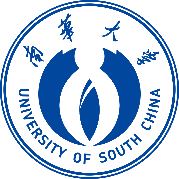 常规标准气浮垫：
小孔节流型气浮垫真正做到不接触，无摩擦。
目前国内与国际上使用较多的商用气浮垫，工作气压一般最大0.7MPa，载重最大4.8吨。气隙最大只有50微米，则要求承导面平面度小于50微米。
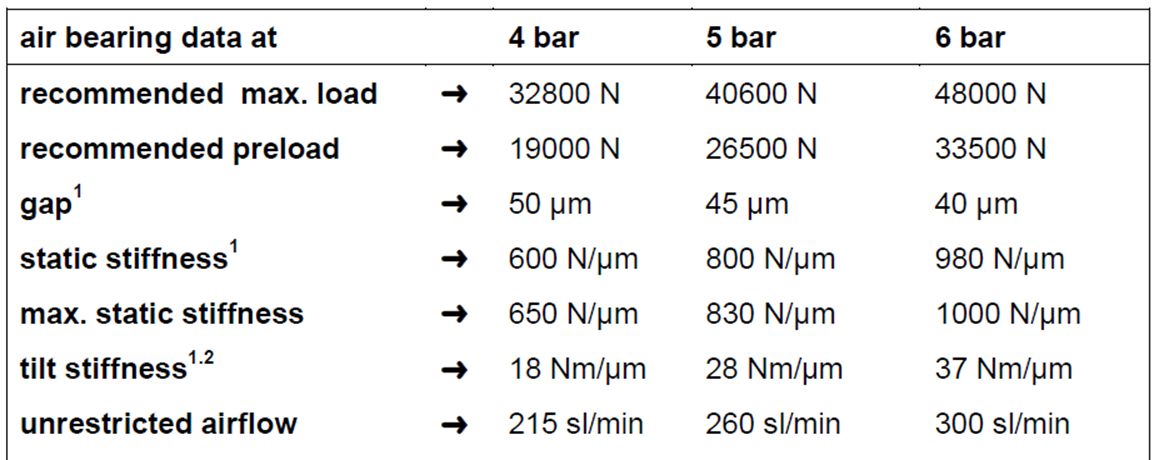 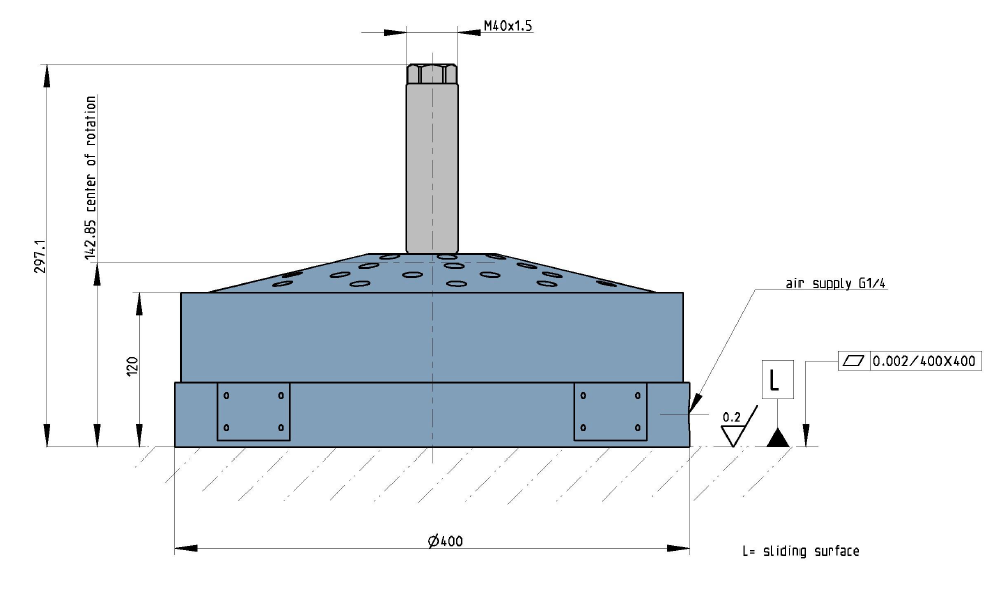 现有市场常规标准气浮垫无法满足承重需求，需自行研发设计。
二、方案设计调研
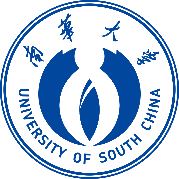 综上所述，现有导轨无法在规定空间内，同时满足低摩擦、高负载需求。
        经调研，由于气浮垫的高负载，在理论上单个气浮垫可承载百吨级以上；采用无接触的气膜润滑，摩擦系数可低至0.0005。故适用于强子量能器载重和运动。
三、导轨设计方案
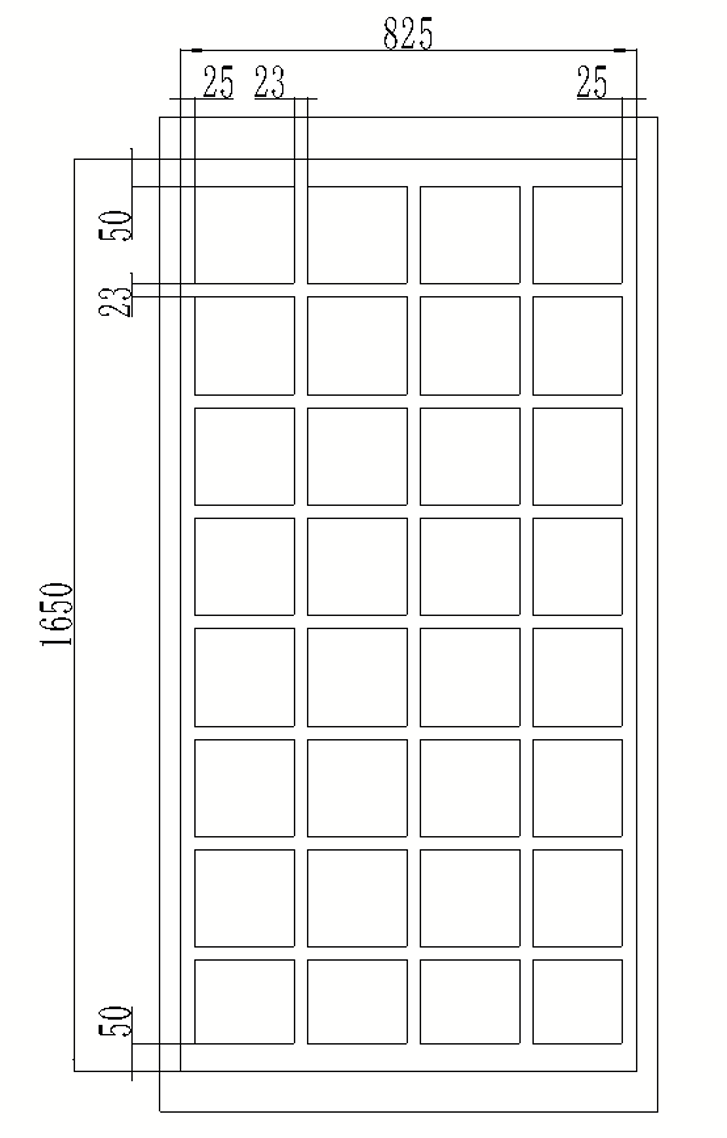 方案：
       现拟设计一种气浮导轨，用于强子量能器的运输。以气浮垫进行浮动支撑，以滚柱导轨进行侧向导向。
气浮导轨=气浮垫支撑+滚柱导轨侧向导向
气浮垫底部外形尺寸图
三、导轨设计方案
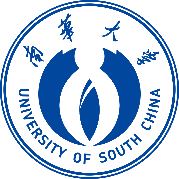 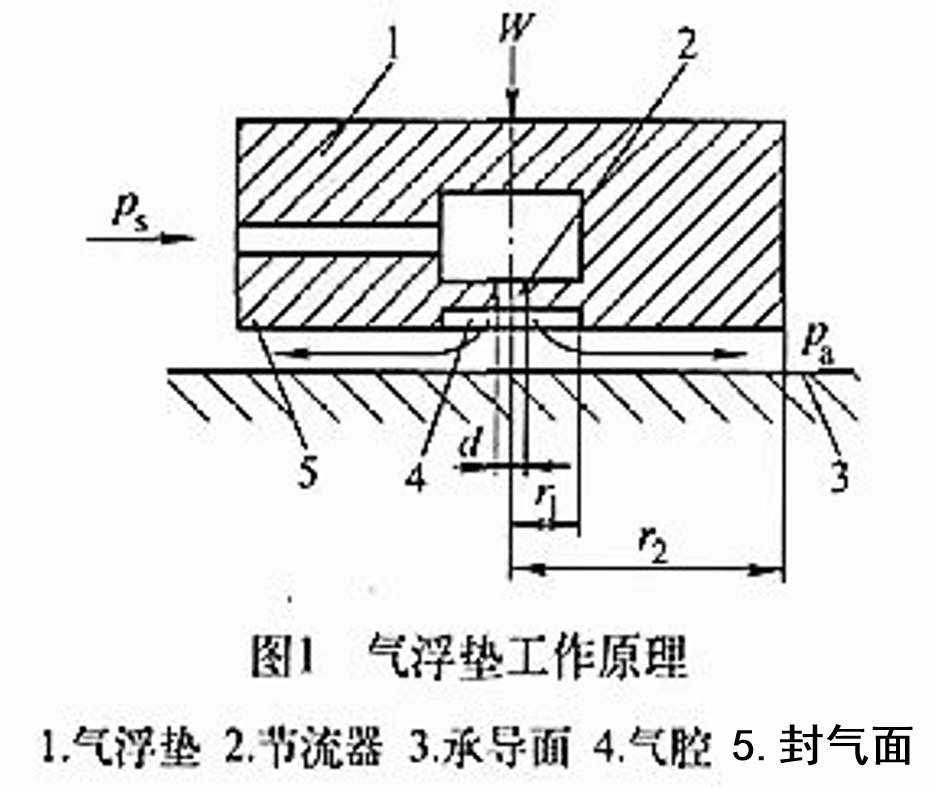 气浮垫的承载能力由气浮垫底部面积和气浮垫供气压力所决定，按照单个气浮垫承载180吨来计算，气浮垫供气压力应该大于5Mpa。
        气浮垫主要分为两大类，气囊式气浮垫和刚性结构体气浮垫，气囊式气浮垫受到气囊材料等因素的限制，供气压力很难达到5Mpa，因此选取研究刚性结构体气浮垫方案。
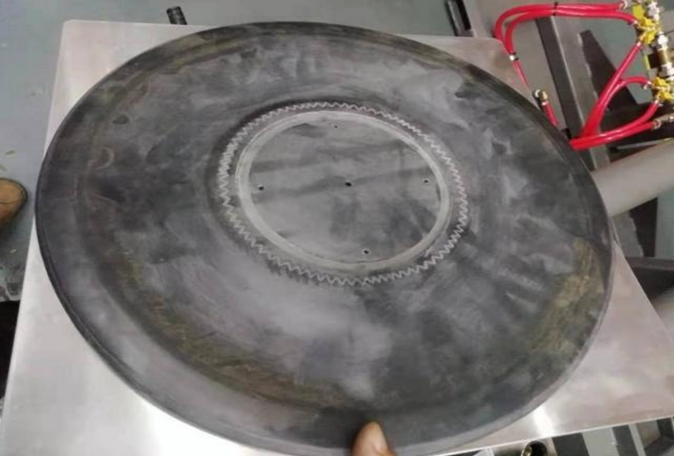 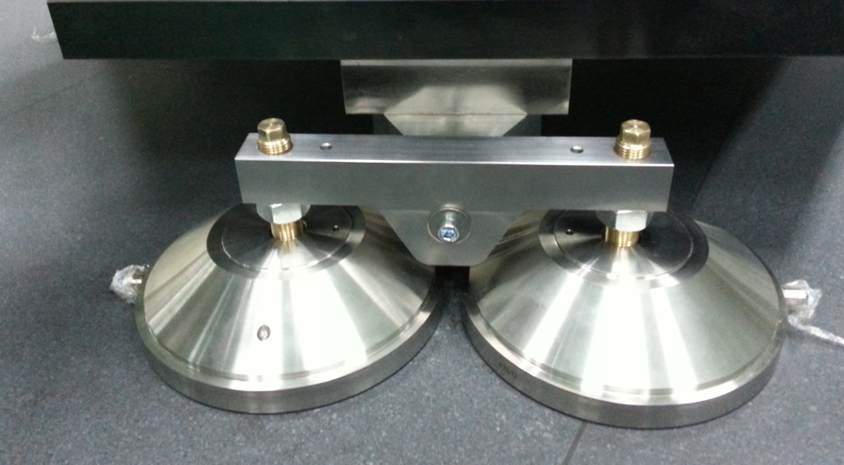 刚性结构体气浮垫
气囊式气浮垫
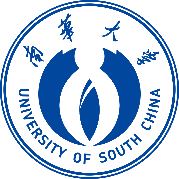 三、导轨设计方案
刚性结构体气浮垫承载能力影响因素：
节流器种类不同，承载能力相差巨大。
供气压强Ps越大，气膜压强Pa越大，承载能力越大。
气膜厚度越小，承载能力越大，但同时对承导面平整度要求越高。承导面平整度应小于气膜厚度。
当孔径小于0.1mm后，轴承的承载能力通过简单地提高孔数可以显著增大。
工作一：研究不同种类的节流器的承重特性，选用合适的节流器后进行优化设计。
工作二：研究供气压强受限原因，进而通过提高供气压强提升承载能力。
工作三：在满足承载力的情况下，应增大气膜厚度从而降低对承导面平整度要求。
工作四：计算出满足承载需求时，所需节流孔最小数目。
三、导轨设计方案
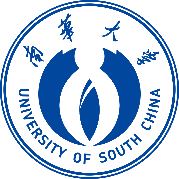 1、不同节流器对承载能力的影响：
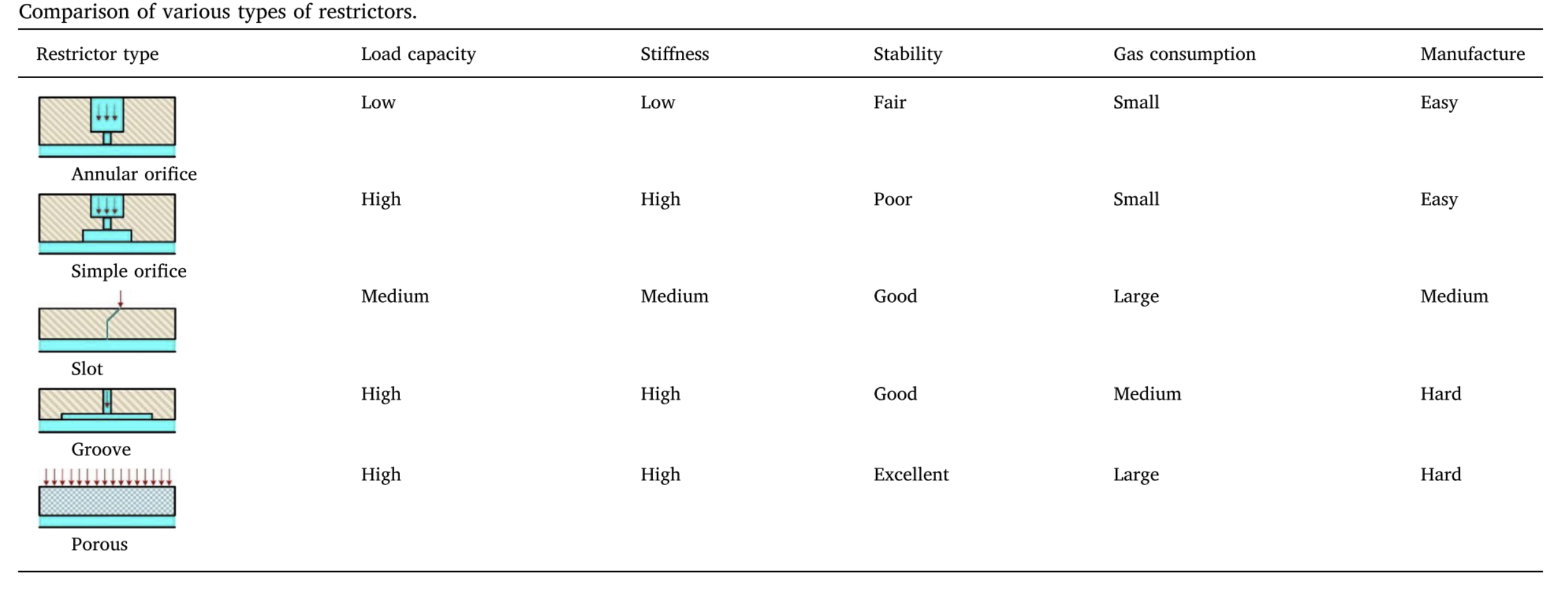 在5Mpa的供气压强下，传统的节流器会出现严重的气锤效应，通常在气压超过0.7Mpa时出现。气锤效应是一种自激振动，造成气膜润滑层失效，导致气浮垫功能失效。
        经调研，只有采用孔径小于 0.1mm 的微孔节流，才可能避免气锤效应。
三、导轨设计方案
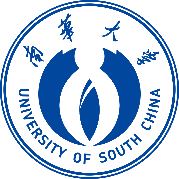 2、不同供气压强及不同气膜厚度对承载能力的影响：
1、增大一倍供气压力，在小气膜厚度下作用明显，但在气膜厚约为70μm，差异并不大。

2、同一供气压强下，气膜厚度越小，承载能力越大。如果在5Mpa供气压力下要达到承载要求，则气膜高度最大为 50μm。

      故在气压为5Mpa、气膜厚度为50μm 时，是比较优化的气浮垫参数。但对于气浮垫导轨的平面度要求较高，平面度50μm以上，需要进一步研究降低平面度要求的措施。
3、不同节流孔数目对承载能力的影响：
通过计算发现，当供气压力为5Mpa，节流孔直径小于1mm时。
    ①比较1、2组数据可知：可通过增加节流孔数目，大幅提高承载能力。
    ②比较2、3组数据可知：承载能力近似，可通过增加节流孔数目，增加气膜厚度，但增加的幅度有限。
五、总结及展望
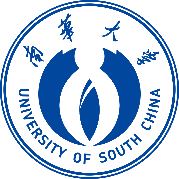 总结：
1、主要调研比较了国内外现有导轨种类，筛选出适用于CEPC的气浮导轨。
2、为了实现满足CEPC谱仪运输的承载结构，需要研制超高承载的气浮导轨，         采用气浮垫进行浮动支撑，滚柱直线导轨侧向导向。
3、调研和深入研究重载气浮垫的结构、参数及研究方向。

下一步工作计划：
1、后续需要对节流器的渗透率与承重能力的非线性关系进行研究，总结规律  用于制造超高载重气浮导轨。
2、需要对微孔节流器进行高气压时稳定性实验和承载试验，验证微孔节流器应用于超高载重气浮导轨的可行性。
3、需要进一步通过实验和样机研制，验证气浮垫的有效性，并且寻找增加气膜厚度的方法。
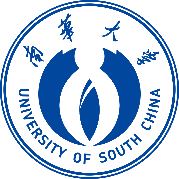 谢   谢 ！